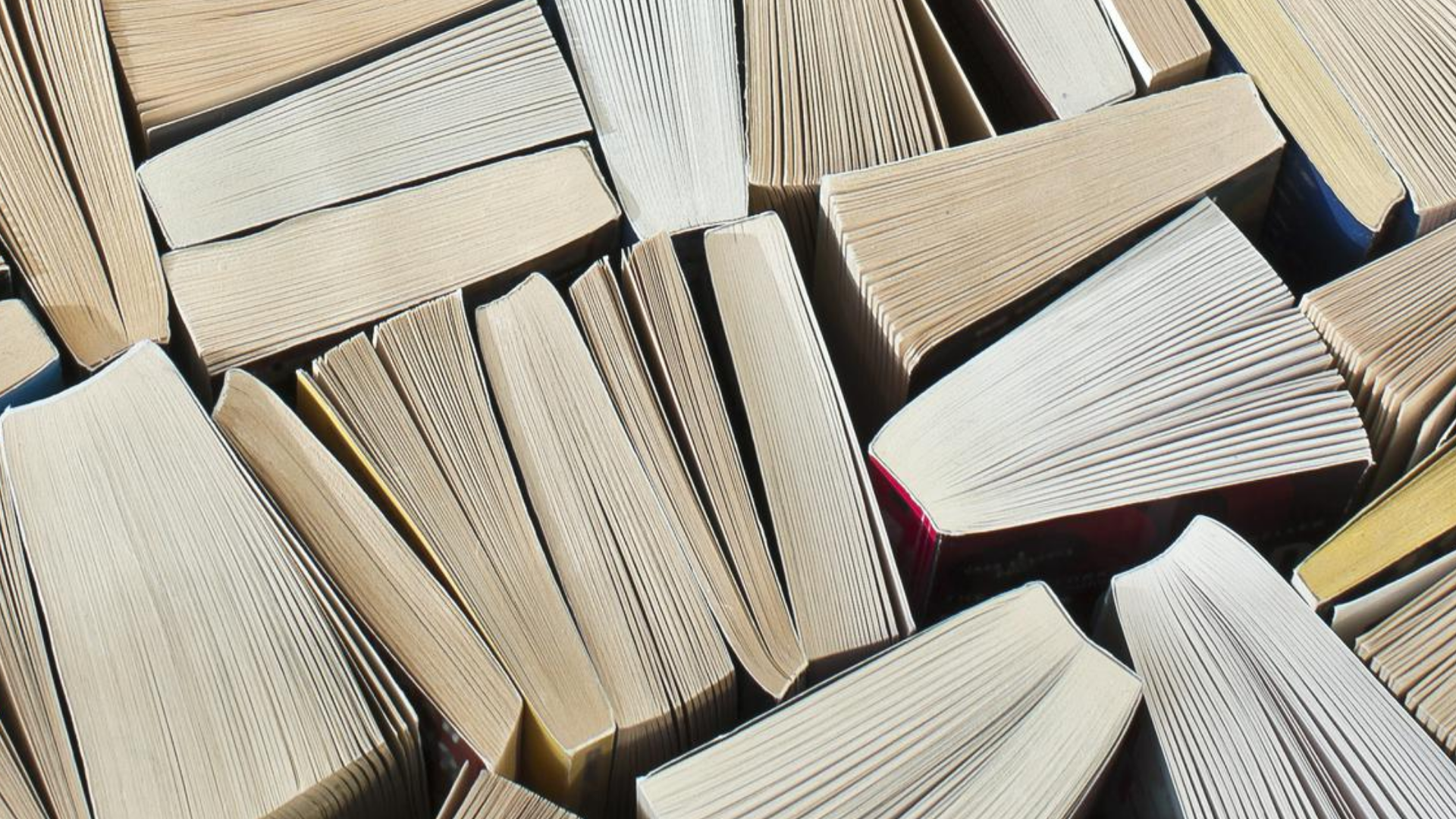 Подготовка к  ЕГЭ-2020: учимся писать мини-сочинение по обществознаниюЧернышева Ольга  Александровна
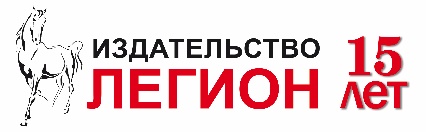 Итоги ЕГЭ  - 2019 по обществознанию
Количество  участников ЕГЭ по обществознанию



Результаты ЕГЭ по обществознанию
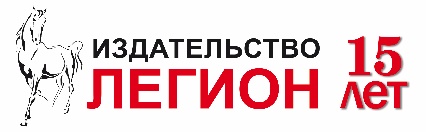 2
Выполнение задания 29 выпускниками на ЕГЭ-2019
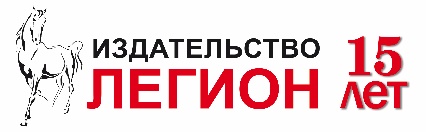 3
Необходимо помнить, что:
мини-сочинение выполняется по конкретной теме одной из шести базовых гуманитарных наук: философии, социальной психологии и социологии, экономики, политологии, правоведения (в КИМах ЕГЭ  они сгруппированы в пяти блоках). 
цель мини-сочинения  - раскрытие смысла высказывания, представление и  обоснование  идеи  автора. 
аргументами  являются обществоведческие термины и понятия, теоретические положения и выводы, а также  факты  из общественной жизни современного общества, из  личного социального опыта, из истории, включая историю науки и техники, литературы и искусства.
 
Мини-сочинение - размышление на  оригинальную тему с использованием имеющихся обществоведческих знаний.
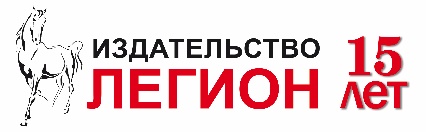 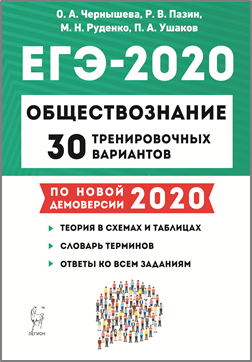 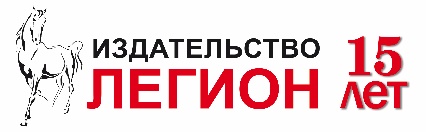 Три решающих условия успешного выполнения задания 29:
-   хорошее знание обществоведческого курса,    
  определенный уровень владения материалом из  других предметов: истории, литературы, 
 -  умение осмыслить и корректно использовать   
    собственный социальный опыт; 
 - учет специфики данного задания, владение     алгоритмом его выполнения; 
 - опыт анализа мини-сочинения с учетом критериев  оценивания.
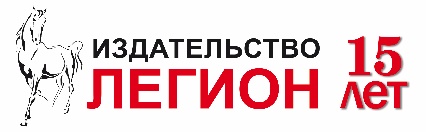 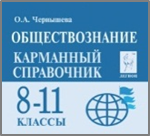 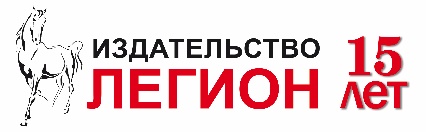 Полный ассортимент пособий на сайте www.legionr.ru
Изменения в КИМ ЕГЭ 2020 г:
Задание 29
Сформулируйте корректно одну или несколько основных идей затронутой автором темы и раскройте её (их) с опорой на обществоведческие знания. 
    Для раскрытия сформулированной(-ых) вами основной(-ых) идеи(-й) приведите рассуждения и выводы, используя обще­ствоведческие знания (соответствующие понятия, теоретиче­ские положения).
Для иллюстрации сформулированных вами основной(-ых) идеи(-й), теоретических положений, рассуждений и выводов приведите не менее двух социальных фактов / примеров из различных источников: 
– из общественной жизни современного общества (реальные факты и модели социальных ситуаций), в том числе по ма­териалам СМИ, интернет-ресурсов социологических служб; 
– из личного социального опыта, в том числе события из ва­шей жизни и жизни ваших родственников/знакомых, про­читанные книги, просмотренные кинофильмы / театраль­ные постановки и др.; 
– из истории, включая историю науки и техники, литературы и искусства.
Каждый приводимый факт/пример должен быть сформулирован развёрнуто и подтверждать обозначенную основную идею, тео­ретическое положение, рассуждение или вывод / быть с ними явно связан. По своему содержанию примеры не должны быть однотипными (не должны дублировать друг друга).
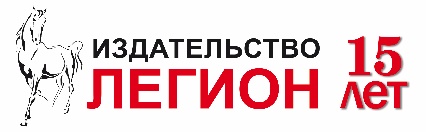 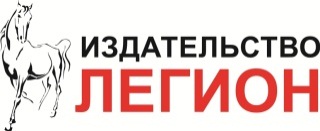 10
Критерии оценивания мини-сочинения по обществознанию
Критерий 29.1 Раскрытие смысла высказывания (1 балл)
Критерий 29.2 Теоретическое содержание мини-сочинения (Объяснение ключевого(-ых) понятия(-ий), наличие теоретических положений, рассуждений, выводов).
Наличие ошибочных с точки зрения научного обществознания положений ведет к снижению оценки по этому критерию на 1 балл. !!! Оценивание мини-сочинения не идет по «накопительной» системе,  баллы можно потерять, допустив ошибку   (например, в определении понятия, в характеристике социальных объектов, в объяснении причинно-следственных и функциональных связей и др.) (2 балла)
Критерий 29.3 Теоретическое содержание мини-сочинения: наличие и корректность использования понятий, теоретических положений, рассуждений и выводов (1 балл)
Критерий 29.4 Качество приводимых фактов и примеров (2 балла)
«Монополия далеко не всегда препятствие для экономического развития». (Йозеф Шумпетер)
К29.1. определяющий критерий!!!
Автор рассуждает  о ……..
Основная идея автора заключается в том, что…….
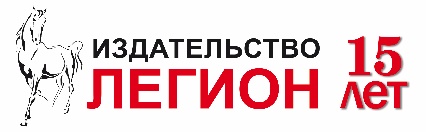 «Монополия далеко не всегда препятствие для экономического развития». (Йозеф Шумпетер)

К29.1. Автор рассуждает о влиянии монополии на развитие экономики.
    Основная идея автора заключается в том, что нельзя оценивать роль монополий в экономике только отрицательно.
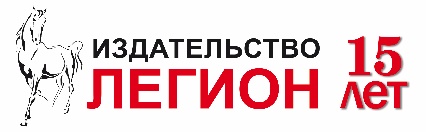 «Монополия далеко не всегда препятствие для экономического развития». (Йозеф Шумпетер)
К29.2. Теоретическое содержание:
Термины:……………………
Положения…………………
Наличие терминов и положений  и их объяснения, корректные с точки зрения обществознания,
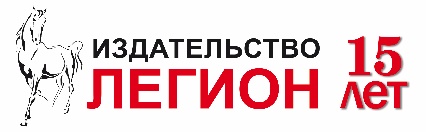 «Монополия далеко не всегда препятствие для экономического развития». (Йозеф Шумпетер)
К29.2. Теоретическое содержание:
Термины: монополия, естественная монополия;
Положения: признаки монополии, последствия монополизации, особенности возникновения монополий, роль государства в возникновении монополий, антимонопольная политика
Наличие терминов и положений  и их объяснения, корректные с точки зрения обществознания,
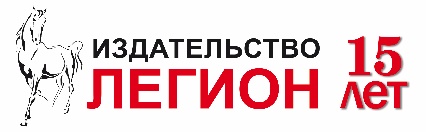 «Монополия далеко не всегда препятствие для экономического развития». (Йозеф Шумпетер)
К29.3. Теоретическое содержание:
Термины: монополия, естественная монополия;
Положения: признаки монополии, последствия монополизации, особенности возникновения монополий, роль государства в возникновении монополий, антимонопольная политика
Связность и логичность рассуждений, выводов
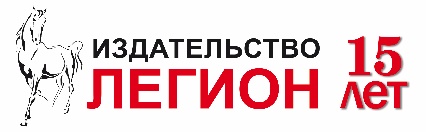 «Монополия далеко не всегда препятствие для экономического развития». 
(Йозеф Шумпетер)
К29.4. Качество приводимых социальных фактов и примеров:
Пример 1……………….
Пример 2……………….
Из различных источников / сформулированы развёрнуто / подтверждают идею, вывод / не дублируют друг друга
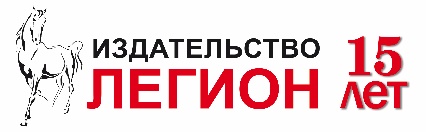 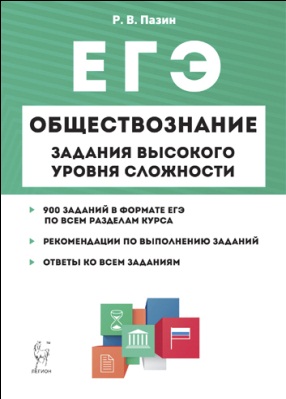 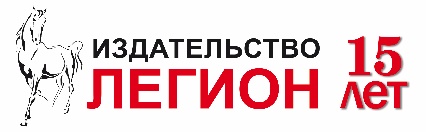 Основные темы раздела «Правоведение»
Право как регулятор общественной жизни, социальная ценность права
Сущность права как выражения гуманизма во взаимоотношениях между людьми.
Проблема качества законов.
Право и мораль: сходства и различия.
Правотворчество: принципы, виды, правотворческий процесс.
Государство и гражданское общество.
Значение  правовых знаний в вопросе реализации прав граждан на защиту от необоснованного привлечения к ответственности.
Правонарушения: понятия, признаки и состав. Виды правонарушений.
Сущность юридической  ответственности
Правовая культура и ее значение.
Равенство всех перед законом
Неукоснительное соблюдение законов всеми участниками общественных отношений – условие развития и процветания общества.
Значение справедливого наказания для общественных отношений
Проблема реализации принципа  верховенства закона  как условия суверенитета и могущества государства.
Проблема взаимосвязи прав и обязанностей личности
Проблема гарантий соблюдения правовых норм в обществе и государстве
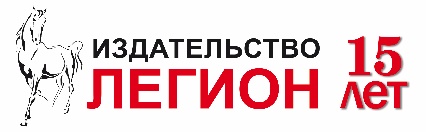 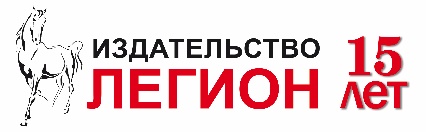 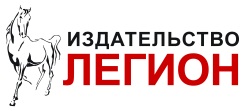 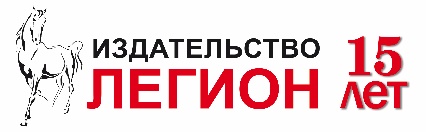 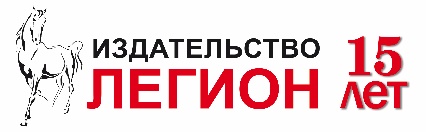 Прочитайте  мини-сочинение и выполните задания. 
« Налоги – это деньги, взимаемые властью с части общества в интересах целого». С. Джонсон 
     Данное высказывание раскрывает значение налогов в жизни общества и государства. Действительно, налоги собираются в любом государстве, они составляют значительную часть доходов госбюджета, расходуются в интересах всего общества. Налоги – это необходимая плата общества для получения общественных благ. 
    Раскрывая данную тему, обратимся к понятию «налоги». Налоги – это принудительное изъятие государством у домашних хозяйств и фирм части их доходов в виде определенной денежной суммы. Возникают вопросы: для чего существуют налоги, на какие цели они идут? 
     Налоги являются одним из инструментов фискальной политики государства. В зависимости от характера этой политики изменение налогов позволяет  регулировать экономику в целом. К инструментам фискальной политики  относятся прямые налоги -  подоходный налог, для фирм -  налог на прибыль; косвенные налоги (например, НДС). Кроме того, налоги - одна из основных статей поступления средств в государственный бюджет. Они перераспределяются на выплаты населению и финансирование таких статей, как образование, медицина, культура и т.д. 
     Однако, со взиманием налогов связана проблема уклонения от них. Сокрытие доходов приводит к уменьшению поступлений в госбюджет. И не стоит после этого удивляться, что какие – то социальные программы плохо финансируются! Таким образом, налоги – это действительно важная составляющая регулирования экономики в интересах всего общества. Вследствие перераспределения поступающих налогов все общество выигрывает, т.к. они идут на улучшение качества жизни людей. Главное, чтобы само общество это осознало!* 

1. В данном тексте найди и выдели все части мини-сочинения. 
2. Зачитай строки, в которых формулируется тема  и идея  высказывания. 
3. Найди теоретические положения и обществоведческие термины
4. Выдели фактические аргументы, используемые выпускником для подтверждения идеи автора.
Наиболее распространённые ошибки выпускников
1.  При  формулировании смысла высказывания:
неумение сформулировать идею автора связано с непониманием или неправильным пониманием  содержания высказывания, отсутствием необходимых обществоведческих знаний, а также с отсутствием словарного и терминологического запаса по базовым обществоведческим наукам;
2. При высказывании и аргументации  идеи  автора
отсутствие аргументов – связано с незнанием или игнорированием учеником требований к мини-сочинению по обществознанию, его структуре.
3. Ошибки в операциях с понятиями: неоправданное расширение или сужение значения рассматриваемого понятия, подмена понятий, 
4. Ошибки в работе с информацией, вызванные неумением проанализировать социальный опыт. Часто примеры, приводимые выпускниками, слабо связаны с рассматриваемым положением (связь либо не прослеживается, либо поверхностна и не отражает существенных моментов).
Некритическое восприятие  социальной информации из сообщений СМИ, Интернета. В результате непроверенные факты, несостоятельные или провокационные утверждения и предвзятые оценки нередко используются выпускниками в качестве доказательств в эссе.
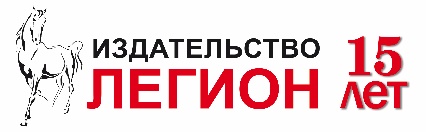 ПРАКТИЧЕСКОЕ  ЗАДАНИЕ: АНАЛИЗ  МИНИ-СОЧИНЕНИЯ
«Законы хороши, но их надобно еще хорошо исполнять, чтобы люди были счастливы» (Н. М. Карамзин).
    Высказывание  Н.М. Карамзина  о надлежащем исполнении законов. Его идея заключается в том, что жизнь людей зависит от отношения  к законам в государстве. Даже  очень прогрессивный,  проработанный закон не будет полезен людям, если его не будут исполнять.
   Закон – это нормативно-правовой акт, принятый в особом порядке органом законодательной власти или референдумом, то есть всенародным голосованием, выражающий волю народа, обладающий высшей юридической силой и регулирующий наиболее важные общественные отношения. 
      Для того чтобы государство осуществляло в полном объеме свои функции, оно должно обладать суверенитетом, то есть быть независимым от различных внешних и внутренних факторов.  А гарантией суверенитета является подчинение и надлежащее исполнение законов.     
      Ненадлежащее исполнение законов не только гражданами, но и государством может привести к беззаконию и его краху.  К примеру, неограниченная никакими законами власть вождя в тоталитарных государствах привела к массовому нарушению прав и свобод миллионов людей, и в конце концов, к гибели самого режима.
       Таким образом, от законов будет толк только при надлежащем их исполнении.
«Законы хороши, но их надобно еще хорошо исполнять, чтобы люди были счастливы» (Н. М. Карамзин).
     По мнению выдающегося русского историка и общественного деятеля Н.М. Карамзина, все в государстве: и экономика, и политика, и социальная и духовная сферы зависят от состояния законности и правопорядка в стране, от того, как простые люди и государственные чиновники соблюдают законы. 
      Для того чтобы поддерживать порядок и стабильность в обществе государство обладает механизмом управления и аппаратом принуждения. Государство это политическая организация общества, которая характеризуется следующими признаками:
- оно представляет общество как внутри страны, так и за рубежом (например, заключает договоры с зарубежными странами о взаимовыгодном сотрудничестве)
- оно осуществляет регулирование экономики (прямое, устанавливая ГОСТы для продуктов питания или косвенное, например,  через налоги)
- может устанавливать обязательные для всех налоги и сборы (например, подоходный налог – 13%);
- государство издает обязательные для всех законы, которые бывают частные или публичные. Примерами этого является Конституция РФ, «Уголовный кодекс РФ» и др.
- оно охраняет общественный порядок. Для этого у государства есть специальные организации, например, полиция, прокуратура, суд. Именно они и должны обеспечить исполнение законов всем населением страны. Тогда все будут довольны жизнью в этом государстве. А значит счастливы.
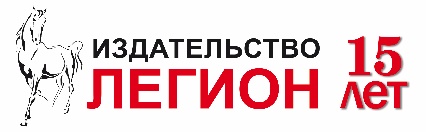 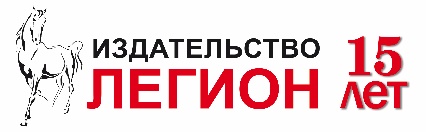 Полный ассортимент пособий на сайте www.legionr.ru
КОМПЛЕКС ПОСОБИЙ ПО ОБЩЕСТВОЗНАНИЮ
ЕГЭ
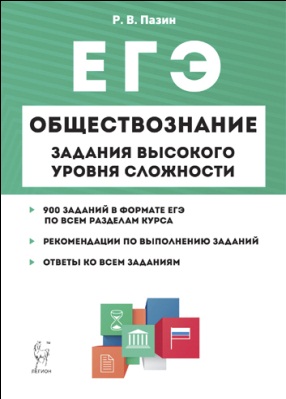 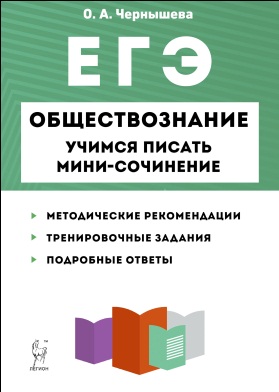 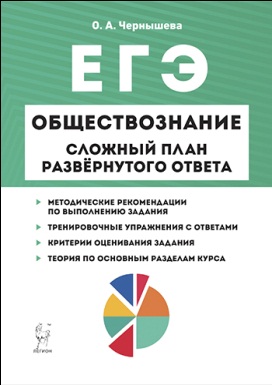 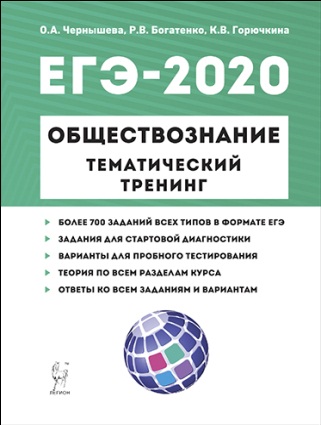 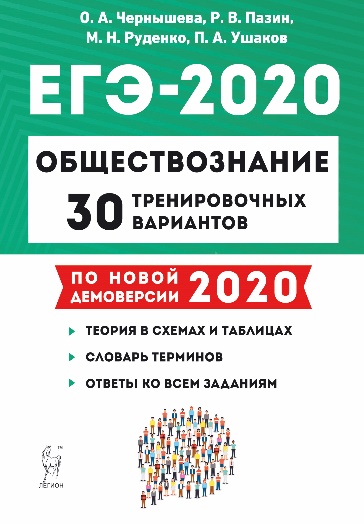 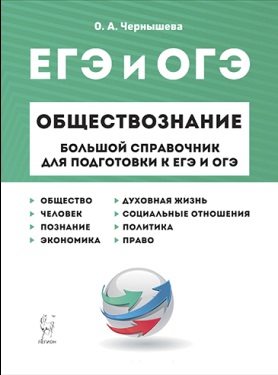 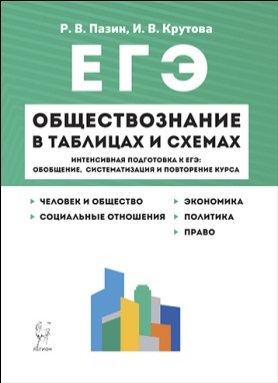 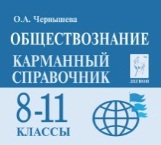 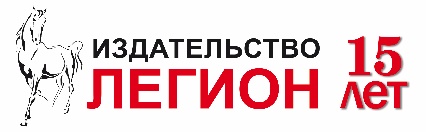 Полный ассортимент пособий на сайте www.legionr.ru
КОМПЛЕКС ПОСОБИЙ ПО ОБЩЕСТВОЗНАНИЮ
ЕГЭ
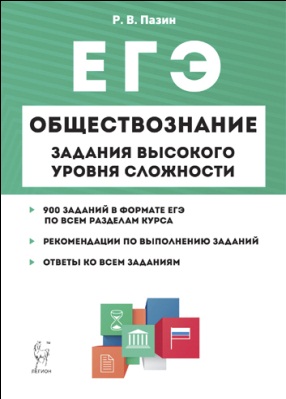 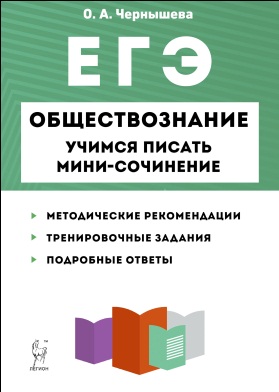 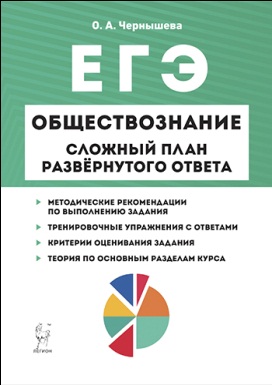 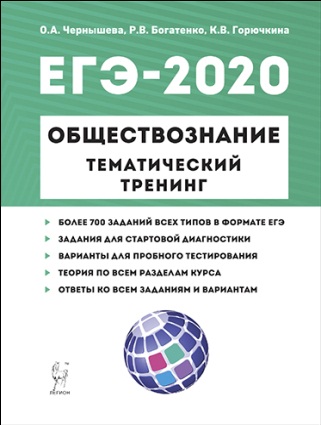 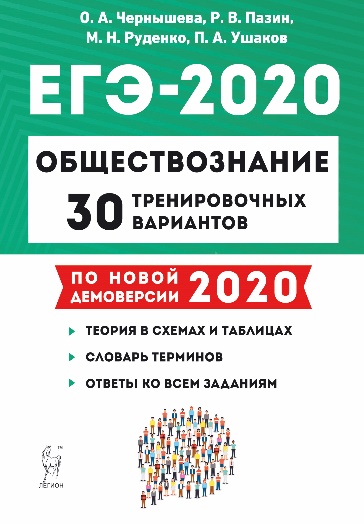 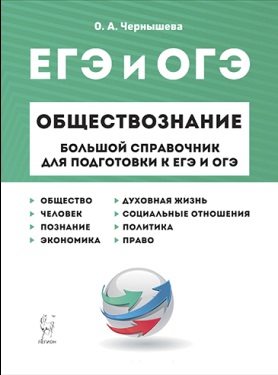 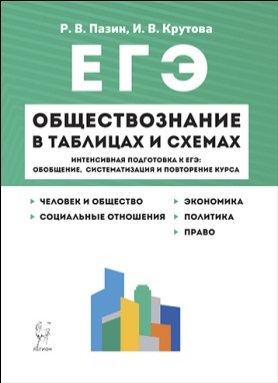 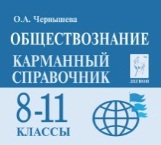 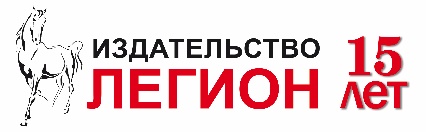 Полный ассортимент пособий на сайте www.legionr.ru
КОМПЛЕКС ПОСОБИЙ ПО ОБЩЕСТВОЗНАНИЮ
ОГЭ
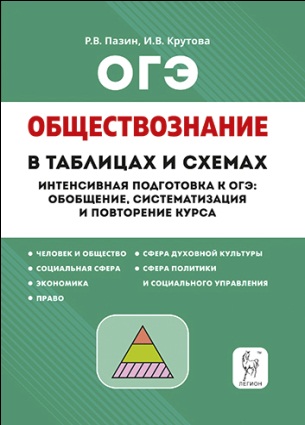 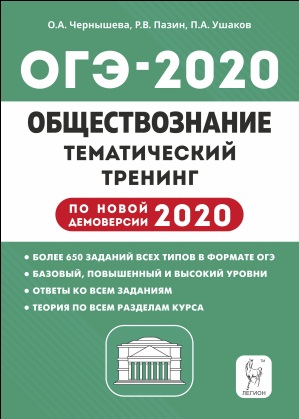 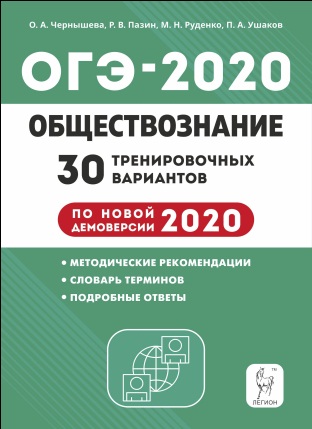 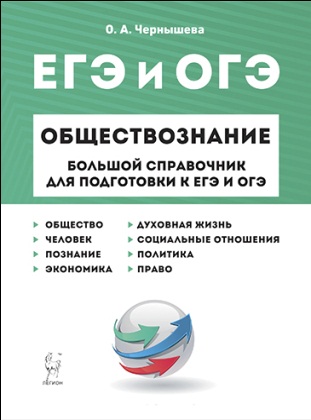 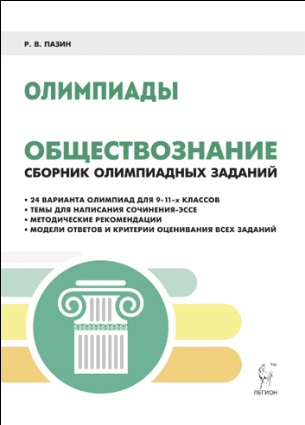 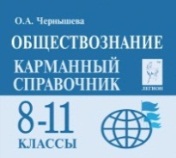 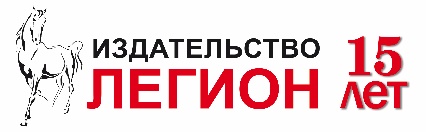 Полный ассортимент пособий на сайте www.legionr.ru
ПОСОБИЯ ПО ОБЩЕСТВОЗНАНИЮ
ВПР
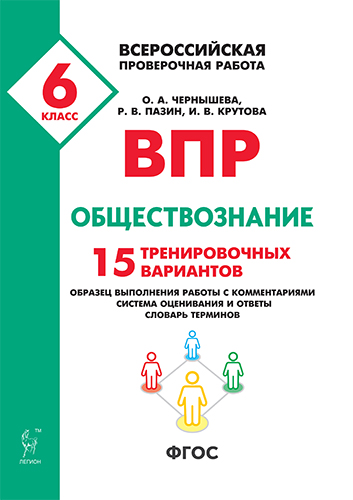 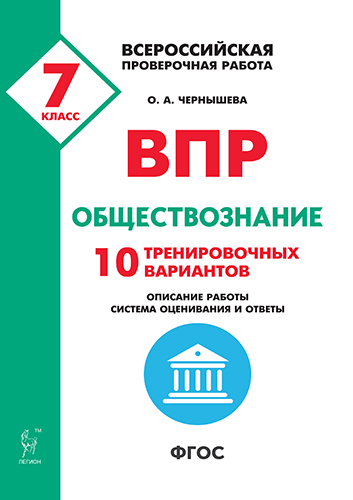 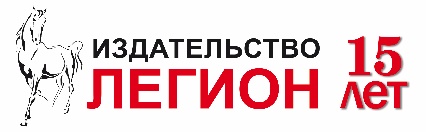 Полный ассортимент пособий на сайте www.legionr.ru
КОМПЛЕКС ПОСОБИЙ ПО ИСТОРИИ
ЕГЭ
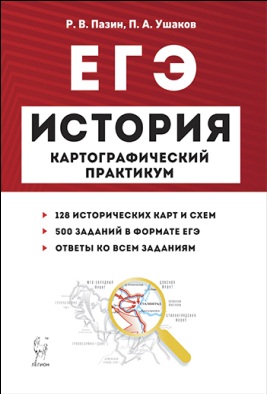 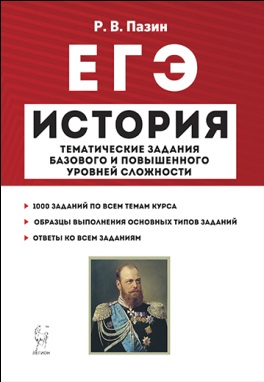 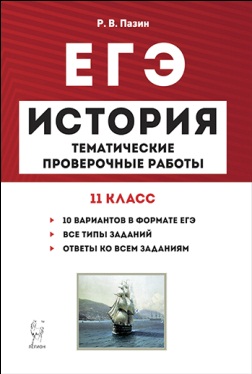 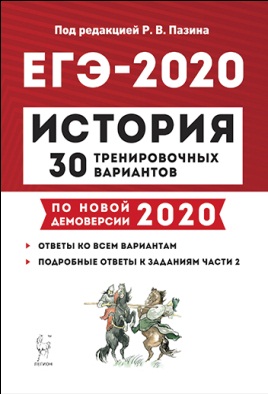 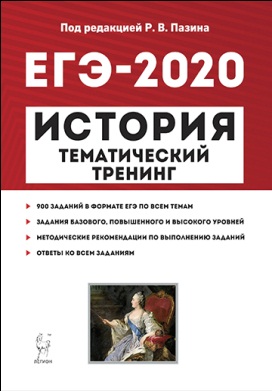 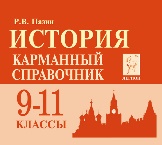 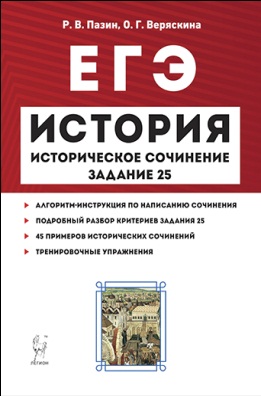 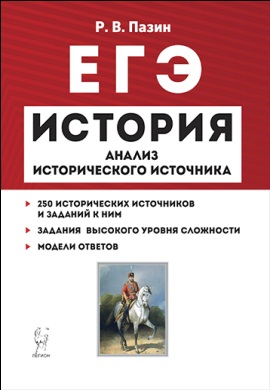 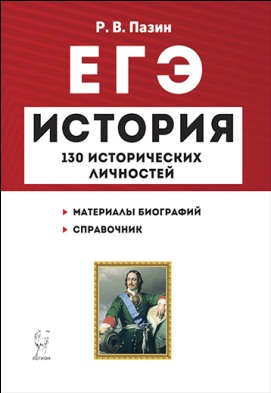 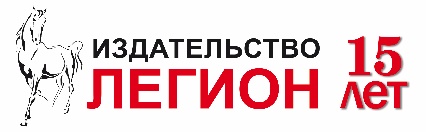 Полный ассортимент пособий на сайте www.legionr.ru
КОМПЛЕКС ПОСОБИЙ ПО ИСТОРИИ
ОГЭ
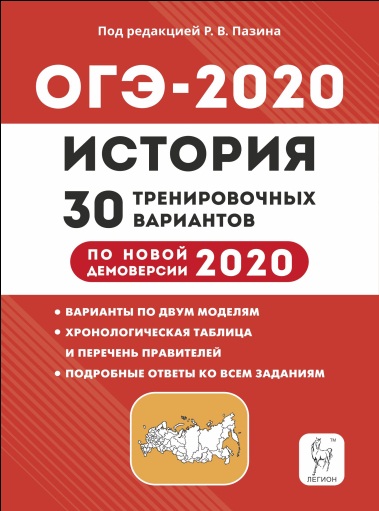 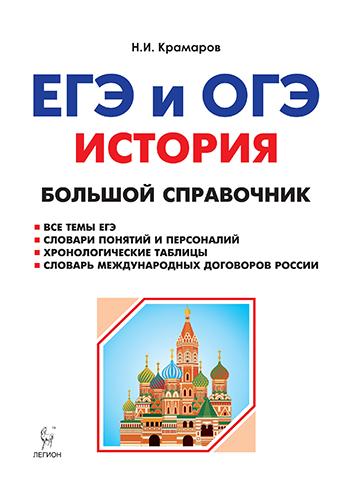 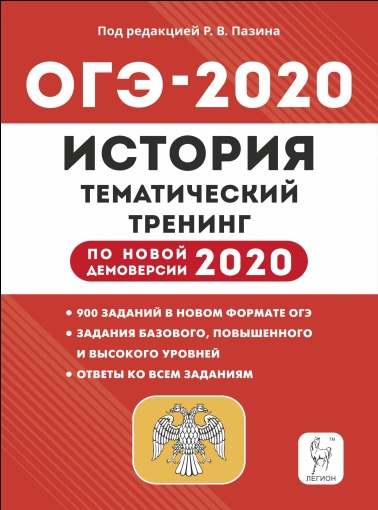 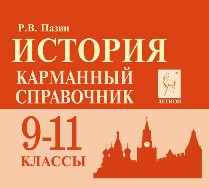 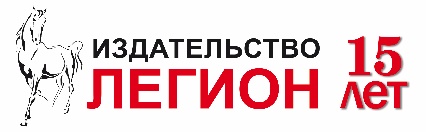 Полный ассортимент пособий на сайте www.legionr.ru
КОМПЛЕКС ПОСОБИЙ ПО ИСТОРИИ
ВПР
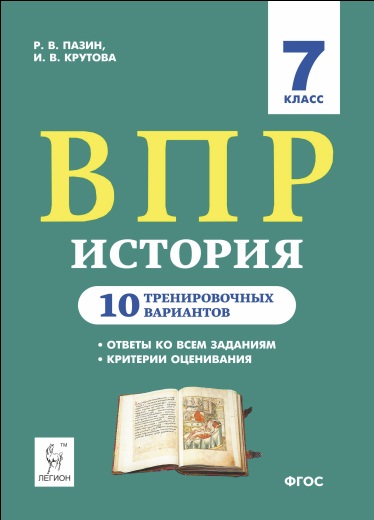 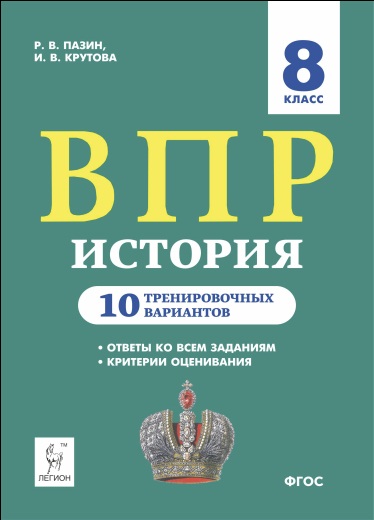 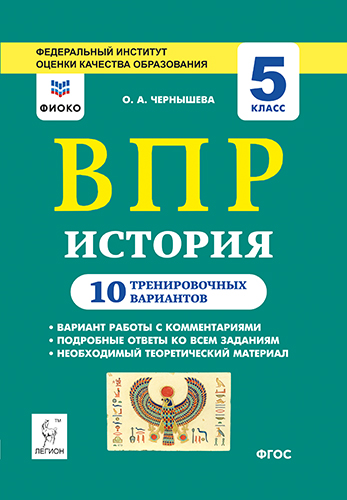 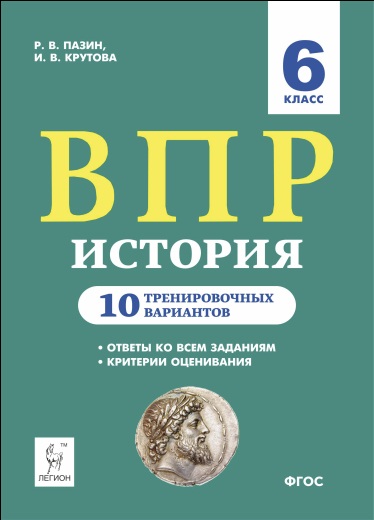 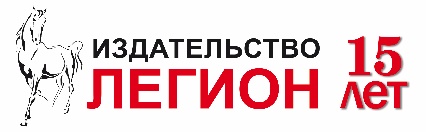 Полный ассортимент пособий на сайте www.legionr.ru
КОМПЛЕКС УЧЕБНИКОВ ПО ИСТОРИИ РОССИИ
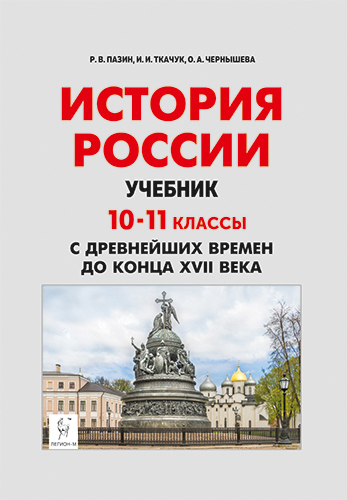 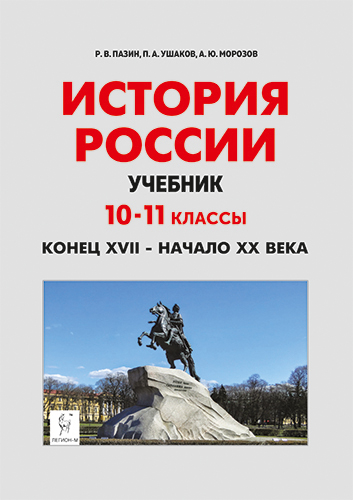 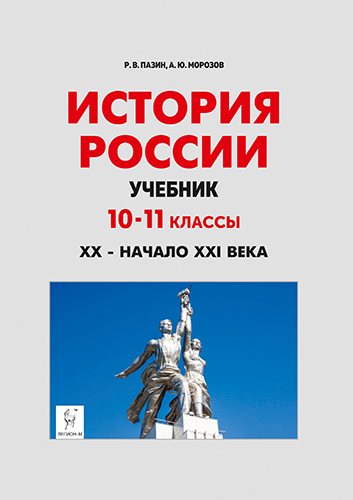 Подробнее об учебнике - на вебинаре с автором комплекса Р.В. Пазин
ПОСМОТРЕТЬ ЗАПИСЬ
на www.legionr.ru
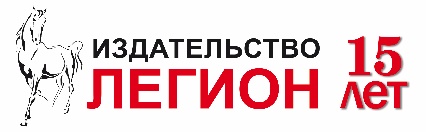 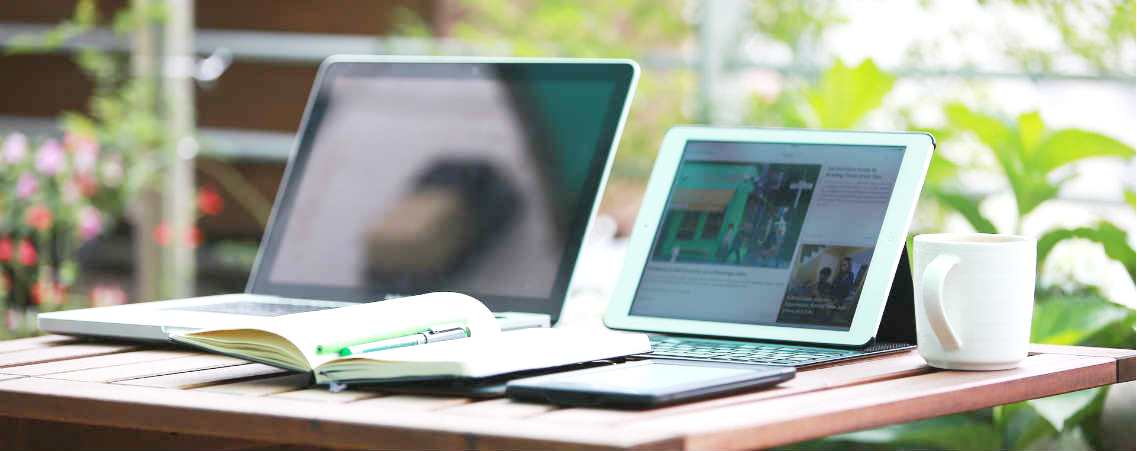 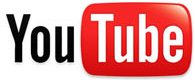 ОБУЧАЮЩИЕ РОЛИКИ ДЛЯ УЧАЩИХСЯ
ПОДПИСЫВАЙТЕСЬ НА НАШ КАНАЛ!
ИЗДАТЕЛЬСТВО ЛЕГИОН
ПРИСОЕДИНЯЙТЕСЬ
К НАМ В СОЦИАЛЬНЫХ СЕТЯХ!
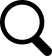 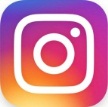 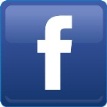 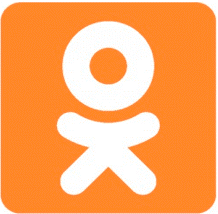 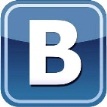 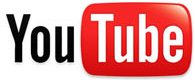 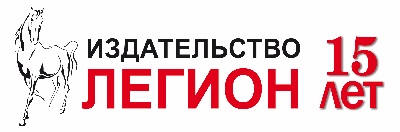 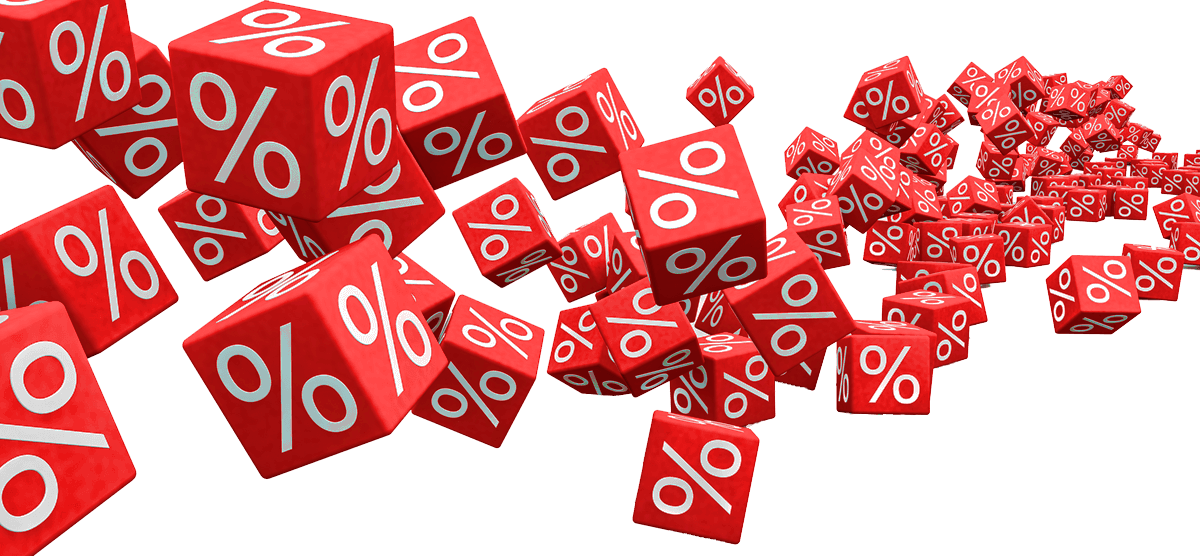 СКИДКА 30% НА ВСЕ ПОСОБИЯ ПО ИСТОРИИ И ОБЩЕСТВОЗНАНИЮ
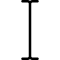 Скидка действует
до 30 сентября

При заказе в нашем интернет-магазине www.legionr.ru ввести код:
Указать код
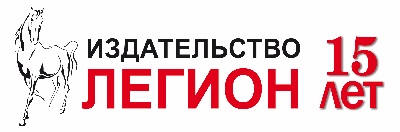 ЗАКАЗЫВАЙТЕ В ИНТЕРНЕТ-МАГАЗИНЕИЛИ ПРИОБРЕТАЙТЕ В МАГАЗИНАХ ГОРОДА
Издательство «Легион» купить
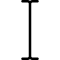 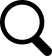 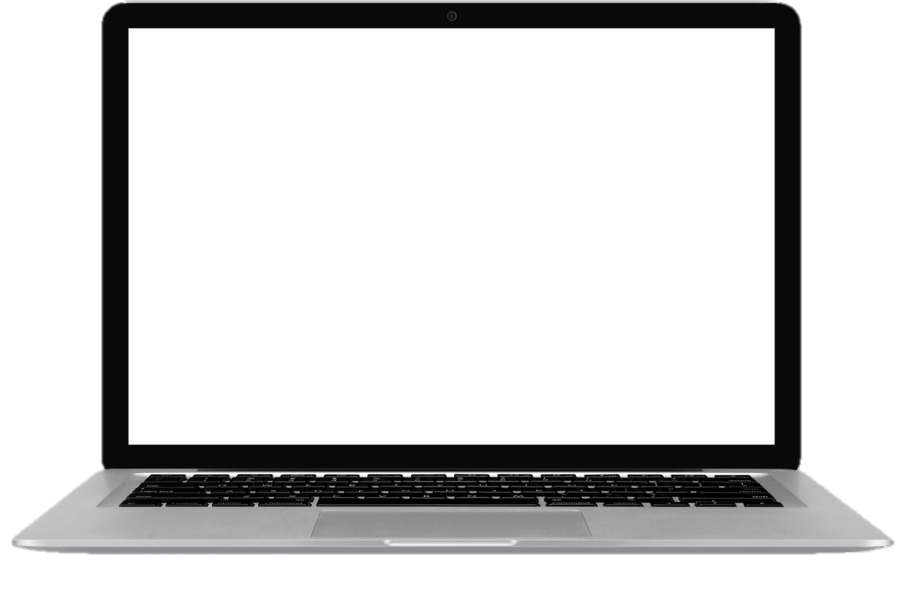 Официальный интернет-магазин
издательства «Легион» www.legionr.ru  
Оплата наличными, банковским переводом, при получении. 
Доставка «Почтой России» или транспортной компанией. 
Скидки. Бесплатная доставка при заказе от 1500 руб. 


Интернет-магазины
www.ozon.ru , www.labirint.ru  

Книжные магазины города где купить
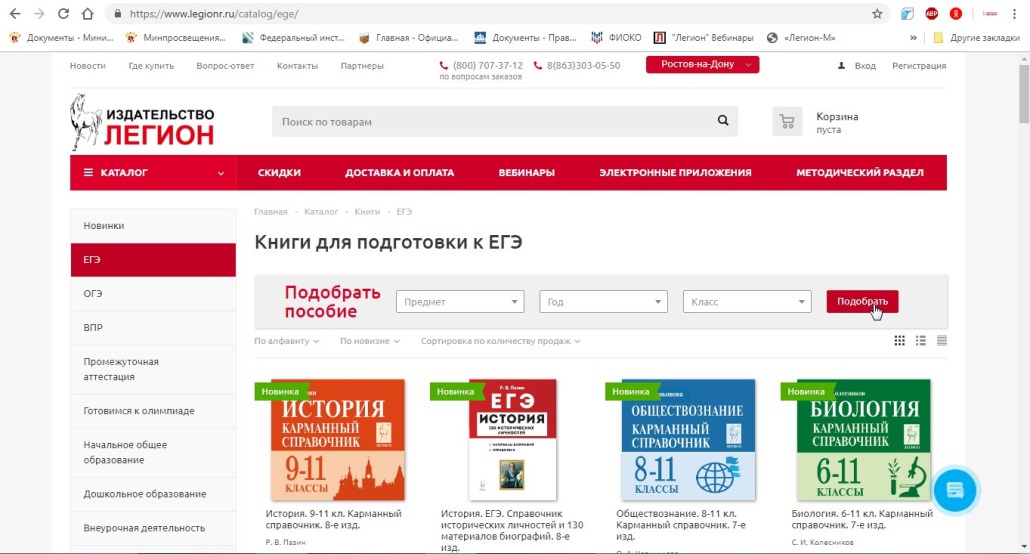